РУССКИЙ НАЦИОНАЛЬНЫЙ КОСТЮМ
Киселева Кристина ученица 4 класса
цели
Изучить историю русского народного костюма. 
Познакомить ребят нашей школы с русским народным костюмом
Заинтересовать созданием собственной модели.
задачи
Изучить литературу, связанную с историей русской культуры (особенности русского народного костюма).
Создать модель русского народного костюма (с помощью родителей)
Реализовать свои способности.
Этапы работы
1. Изучила материал по теме проекта
Традиции
Ткани
Символика цвета в русском народном костюме (рассказать)
Посетить выставки национальной одежды
С тетей воссоздать модель женского национального костюма..
Мужскойнациональный костюм
Состоит из:
сорочки или рубахи
штанов или портков
шапки
лаптей
ЖЕНСКИЙнациональный костюм
Состоит из:
сорочки или рубахи
сарафана
понёвы
кокошника
лаптей
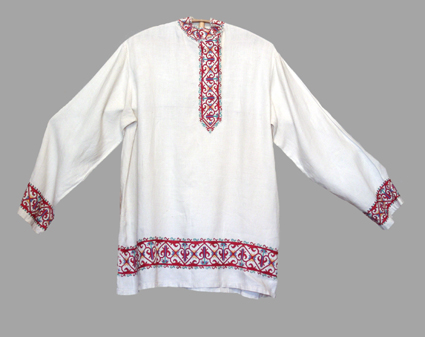 МУЖСКАЯ
СОРОЧКА ИЛИ РУБАХА
ЖЕНСКАЯ СОРОЧКА ИЛИ РУБАХА
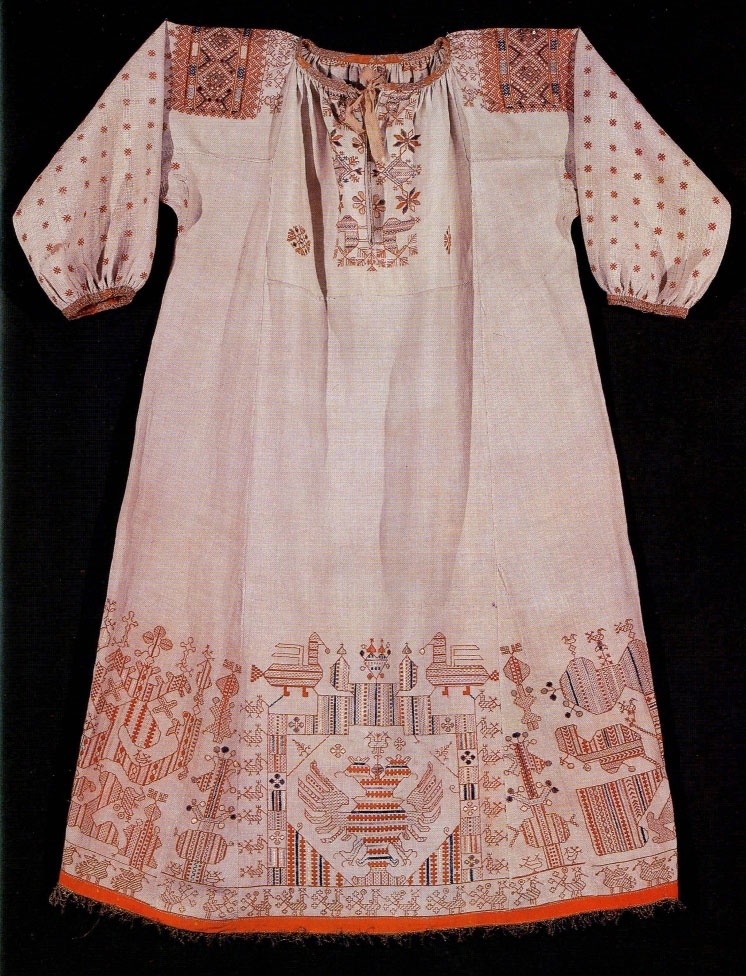 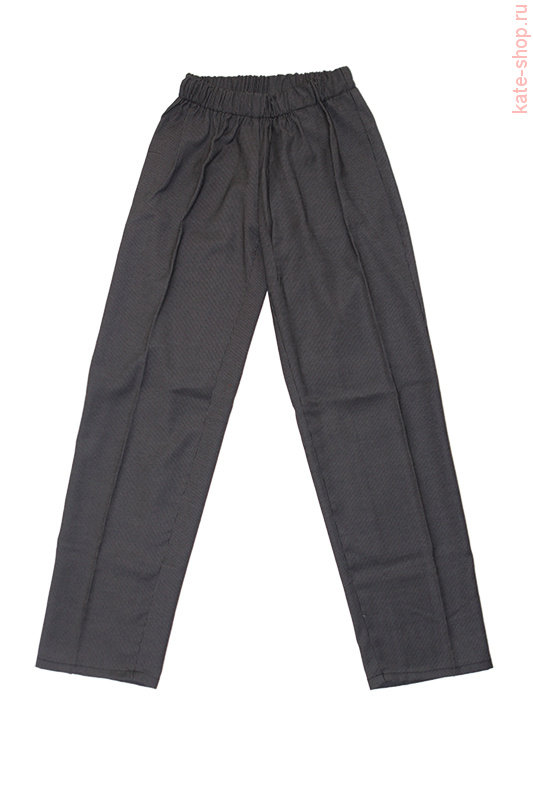 ПОРТКИ
ШТАНЫ
САРАФАН
ПОНЁВА
ТАФЬЯ
ШАПКА
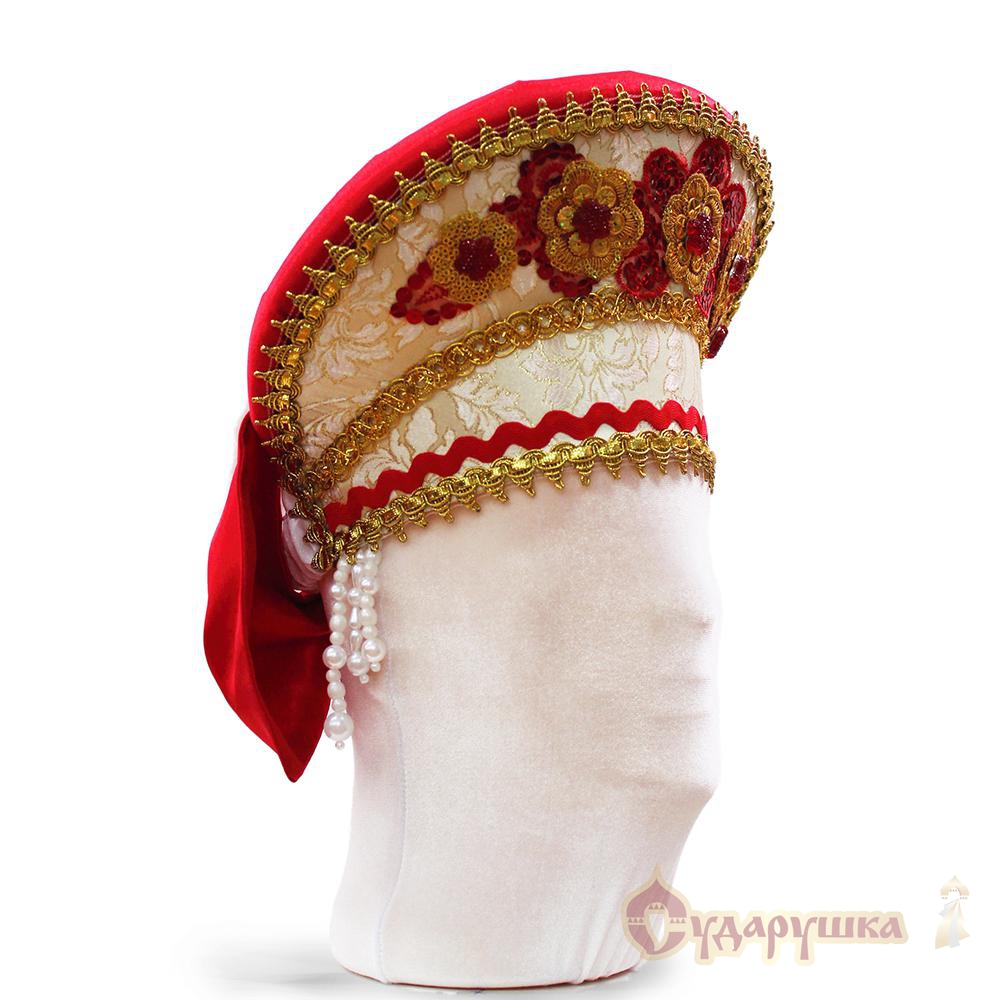 КОКОШНИК
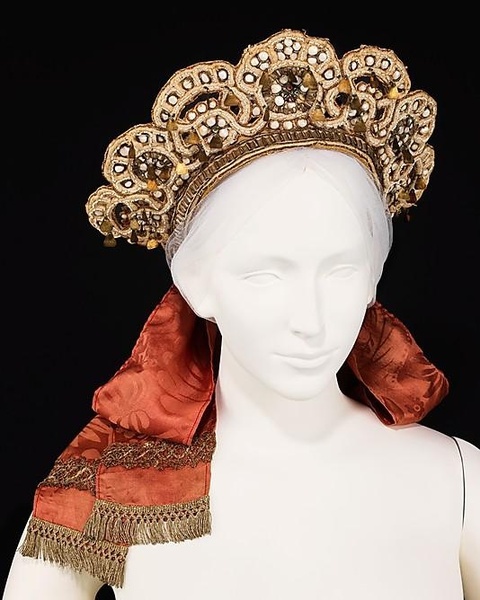 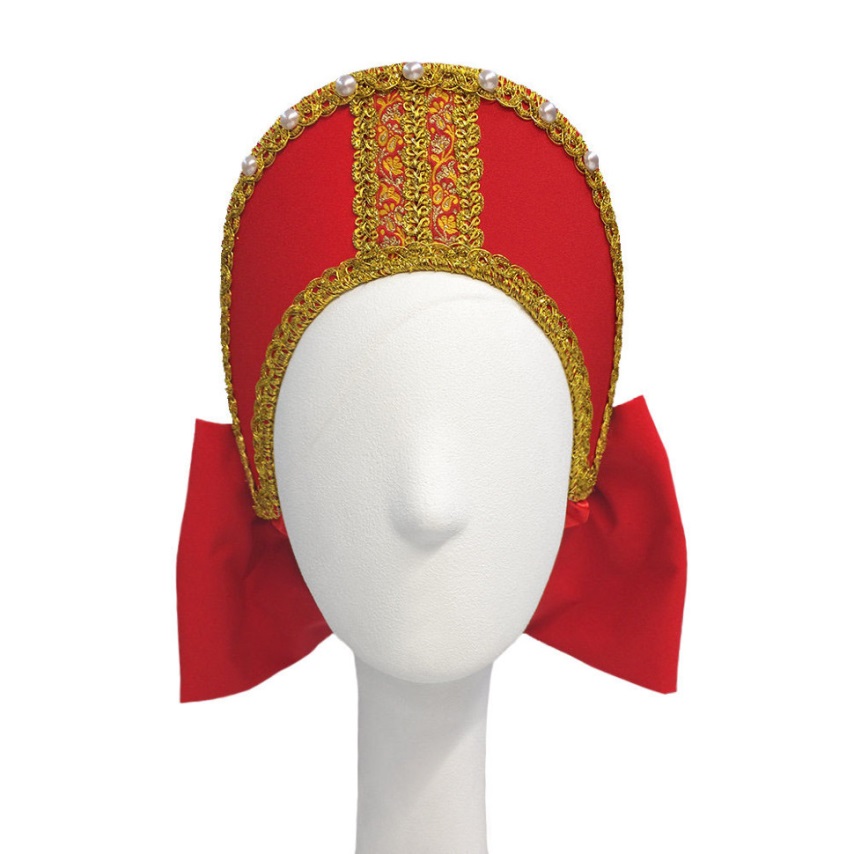 ЛАПТИ
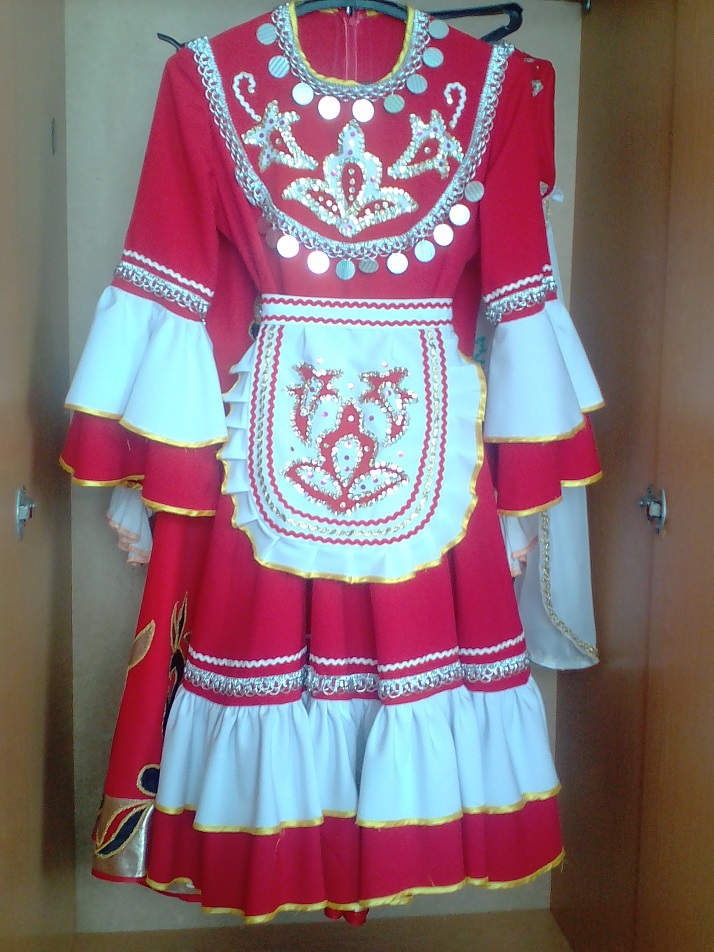 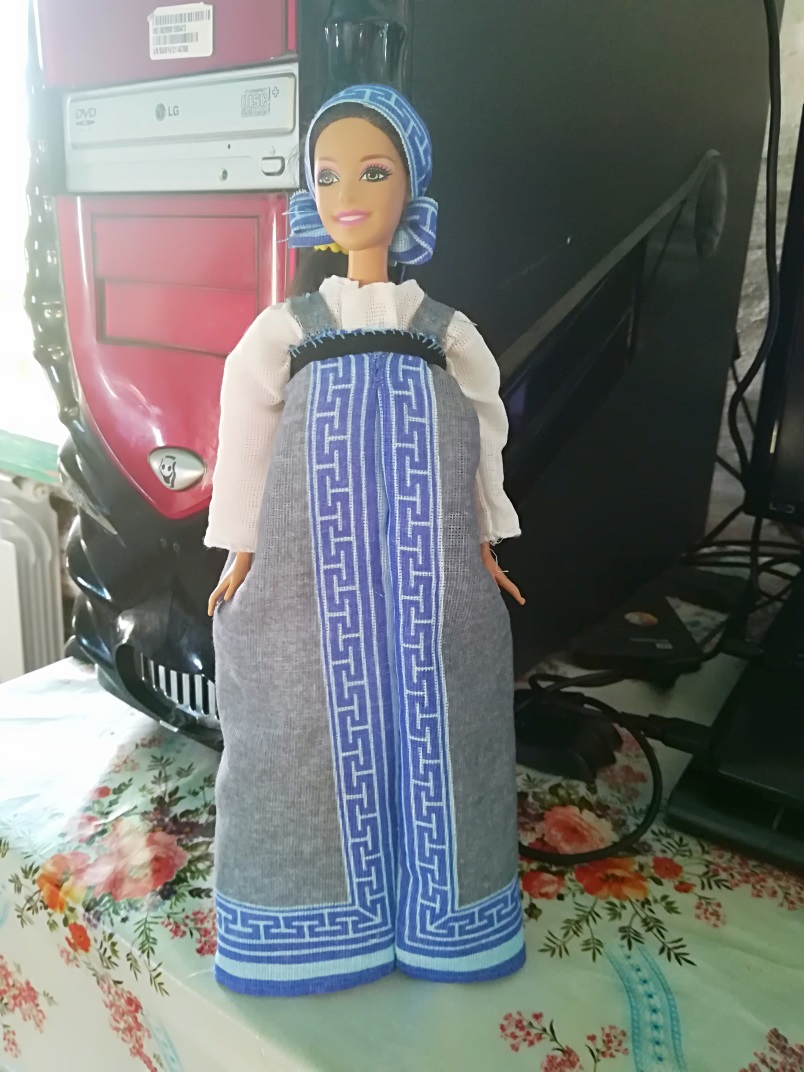 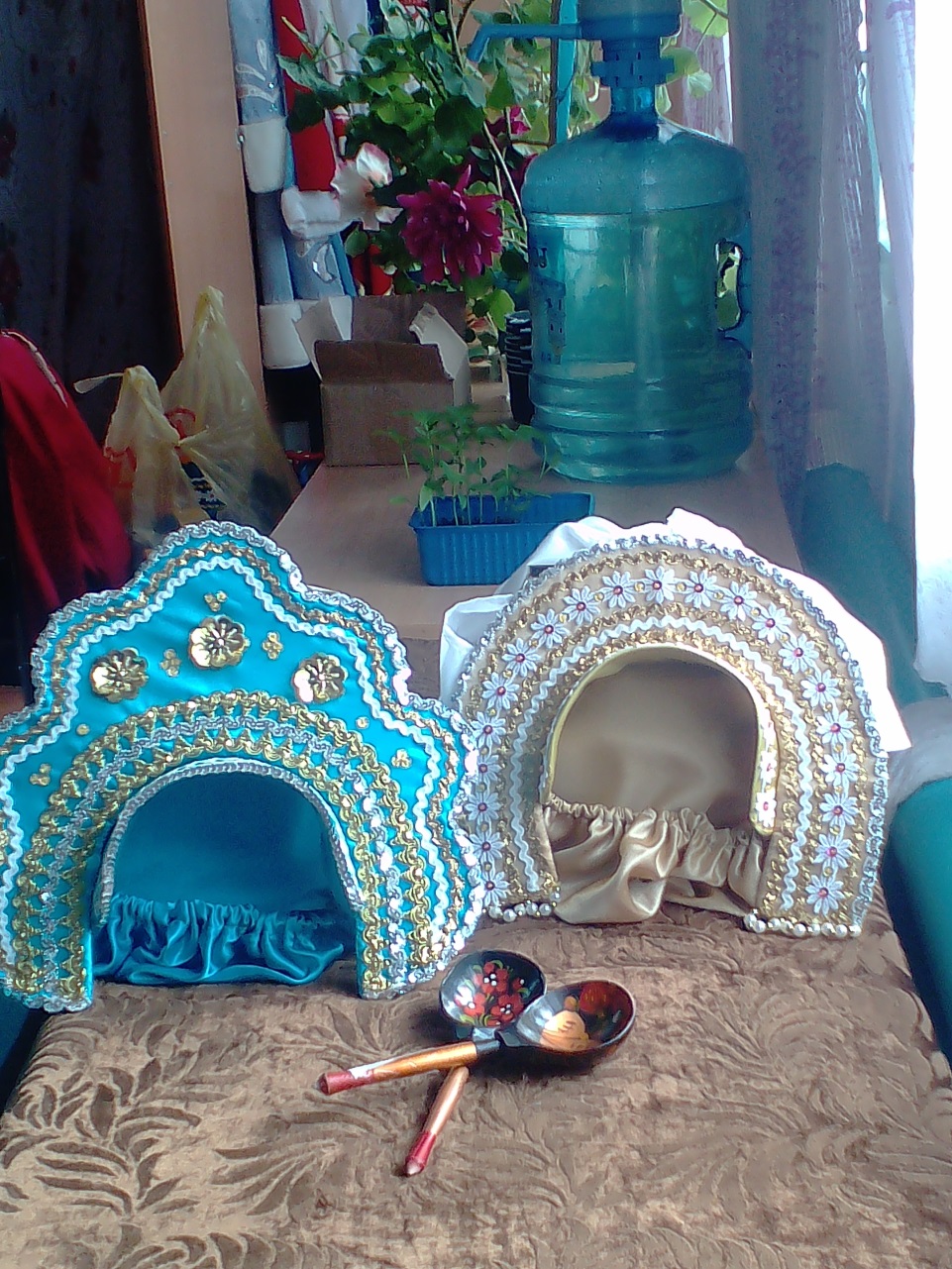 ВЫВОД:
Моя работа по этапно выполнена и она показала мне  как важно знать и чтить народные традиции.
СПАСИБО ЗА ВНИМАНИЕ!